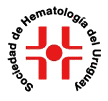 Guía de diagnóstico y tratamiento
 de Leucemia Linfoide Crónica



Sociedad de Hematología del Uruguay
Noviembre 2018
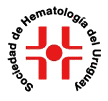 Definición
Leucemia linfoide crónica/Linfoma linfocítico de células pequeñas (CLL/SLL): neoplasia de linfocitos B pequeños, maduros, que coexpresan CD5 y CD23; con recuento en sangre periférica > 5000/mm3 linfocitos monoclonales 

Linfocitosis monoclonal B:  recuento < 5000/mm3 de linfocitos monoclonales en ausencia de adenopatías, visceromegalias y/o compromiso extramedular.

Se reserva el término Linfoma Linfocítico de Células Pequeñas para casos con recuento linfocitario < 5000/mm3 en presencia de compromiso nodal, esplénico o extramedular documentado.
Swerdlow S et al. WHO Classification of Tumors of Haematopoietic and Lymphoid Tissues.2017 Revised Edition
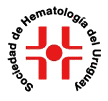 Diagnóstico
Se requiere:
 Hemograma
Lámina Periférica
Inmunofenotipo en sangre periferica
Criterios Diagnósticos:
Linfocitosis mantenida > 5000/mm3 al menos 3 meses
Linfocitos de aspecto maduro (con < 55% prolinfocitos)
Inmunofenotipo compatible
Hallek M et al. IwCLL guidelines for diagnosis, indications for treatment, response assessment,  
and supportive management of CLL. Blood 2018 (131):25
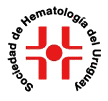 Estudios complementarios 1
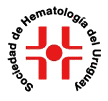 Estudios Complementarios 2
Estadificación
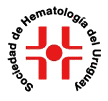 RAI
BINET
Rai KR, et al. Blood. 1975;46(2):219-234.
Binet JL, et al.Cancer. 1981;48(1): 198-206
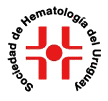 Pronóstico
Evaluación al debut (predicción del comportamiento y respuesta al tratamiento)
Evaluación a la recaída o progresión (pronóstico y selección del tratamiento)
Estadio de la enfermedad.
Marcadores inmunofenotípicos (CD38, CD49d) 
Estado Mutacional de IgVH.
Estudio Citogenético y FISH (del17p, del11q, cariotipo complejo).
B2 microglobulina.
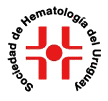 Pronóstico
CLL-IPI
Pflug N et al. Blood 2014(124):1
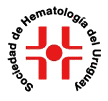 Indicación de Tratamiento
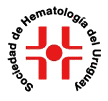 Tratamiento primera línea
LLC – B EN PRIMERA LÍNEA
Fit / CIRS = o < 6
IGVH mutado
del 17 –
p53 no mutado
IGVH no mutado
del 17 –
p53 no mutado
Del 17 +
y/o
p53  mutado
< 65a   Ibrutinib
  FCR*

> 65a   Ibrutinib
BR
< 65 a FCR*

> 65 a BR
Ibrutinib

HDMP+R
FCR: Fludarabina/ Ciclofosfamida/Rituximab
BR: Bendamustina/Rituximab
* Fludarabina: Cl. Creat > 70 ml/min.  
   <70 ml/min valorar dosis de fludarabina
Disponible en FTM/ FNR
Pasible de solicitud ante el MSP
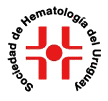 Tratamiento primera línea
LLC – B en primera línea
Unfit / CIRS > 6   Cl creat
del 17 –
p53 no mutado
del 17 + y/o
p53  mutada
Obinutuzumab-Cl
Rituximab – Cl
Ibrutinib
Ibrutinib
HDMP + R
Disponible en FTM/FNR
Pasible de solicitud ante el MSP
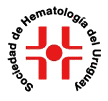 Tratamiento Recaída/refractariedad
LLC – B recaída/ref
Fit / CIRS = o < 6  Cl creat
del 17 –
p53 no mutado
del 17 + y/o
p53  mutada
< 65 a FCR*
> 65 a BR*
Ibrutinib**
Venetoclax +/- R

Lenalidomida + R
 HDMP+R
Ibrutinib
Venetoclax +/- R

Lenalidomida + R, 
HDMP+R
*   Valorar duración de tratamiento en primera línea
** Si no lo recibió previamente
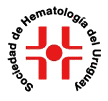 Tratamiento Recaída/refractariedad
LLC – B recaída/ref
Unfit / CIRS > 6  Cl creat
del 17 –
p53 no mutado
del 17 + y/o
p53  mutada
Ibrutinib
Venetoclax +/- R

Lenalidomida + R HDMP+R
Ibrutinib**
Venetoclax +/- R

Lenalidomida + R
 HDMP+R
** si no se administró previamente
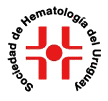 Criterios de respuesta
Hallek M et al. IwCLL guidelines for diagnosis, indications for treatment, response assessment,  and supportive management of CLL. Blood 2018 (131):25
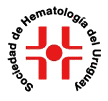 MRD+
CR
CF de 4 colores
No se recomienda de 
      rutina en la práctica diaria

Mejoría de SLP con EMR – 
      tanto en RC como en RP
MRD-
MRD+
PR
MRD-
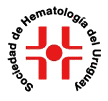 AnexoProtocolos y manejo drogas
25-30mg/m2/d i/v por 3 días
40mg/m2/d v/o por 3 días
1-FLUDARABINA
FCR
2-CICLOFOSFAMIDA
250-300mg/m2/d v/o por 3 días
375mg/m2 en 1era dosis
500mg/m2 en siguientes
3-RITUXIMAB
1-BENDAMUSTINA
70-90 mg/m2/d por 2 días
BR
375mg/m2 en 1era dosis
500mg/m2 en siguientes
2-RITUXIMAB
1-CLORAMBUCIL
Sugerido 0,5mg/kg día1 y día15 (varios planes)
CI-R
375mg/m2 en 1era dosis
500mg/m2 en siguientes
2-RITUXIMAB
1000mg d1,d8,d15 1erciclo
1000mg d1 ciclos 2 al 6.
1- OBINUTUZUMAB
Ob-Cl
Sugerido 0,5mg/kg día1 y día15 (varios planes)
2-CLORAMBUCIL
IBRUTINIB
420 mg/día
Semana 1: 2 comprimidos de 10 mg cada uno por día, por 7 días.
Semana 2: 1 comprimido de 50 mg por día por 7 días.
Semana 3: 1 comprimido de 100 mg por día por 7 días.
Semana 4: 2 comprimidos de 100 mg por día por 7 días
Semana 5 y continuar sin interrupción: 4 comprimidos de 100 mg por día.
VENETOCLAX
VENETOCLAX+ R
Luego de completada la 5ta semana ( 400mg/día) 
de Venetoclax asociar  375 mg en 1era dosis (ciclo1)
 y luego 500 mg/ en siguientes  5 dosis  ciclos 2 al 6
RITUXIMAB
1-METILPREDNISOLONA
1g/m2/día por 3 días
MetilPDN /R
2-RITUXIMAB
375mg/m2 en 1era dosis
       500mg/m2 en siguientes
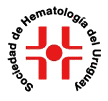 Profilaxis antimicrobiana
Antibacteriana: en planes de tratamiento que se prevé neutropenia mayor de 7 días considerar fluoroquinolona  
Antipneumocystis jirovecii: Planes con Fludara o Bendamustina. Mantener profilaxis hasta 6 meses de finalizado tratamiento con fludarabina o hasta recuento de CD4+ >200/mm3.
                                Bactrim F (TMP 160 mg + SMX 800 mg) cada 12hs 3 veces por semana.
Profilaxis antimicótica: recomendado en planes de tratamiento con neutropenia esperable mayor de 7 días o en mucositis incipiente. Tratamiento durante neutropenia.
                                Fluconazol 400mg/día
Profilaxis Antiviral (herpes virus – varicela zoster virus) : 
LLC en tratamiento si neutropenia esperada mayor a 10 días (alto riesgo infeccioso): durante neutropenia. 
Pacientes en tratamiento con altas dosis de corticoides o análogos de las purinas (Fludarabine, Cladribina): durante neutropenia (no hay evidencia sobre duración de la profilaxis; un criterio posible es mantener profilaxis hasta recuperar CD4+ > 200/mm3).
                                 Aciclovir 400mg cada 12 hs por día 
                                 Valaciclovir 500 mg/día